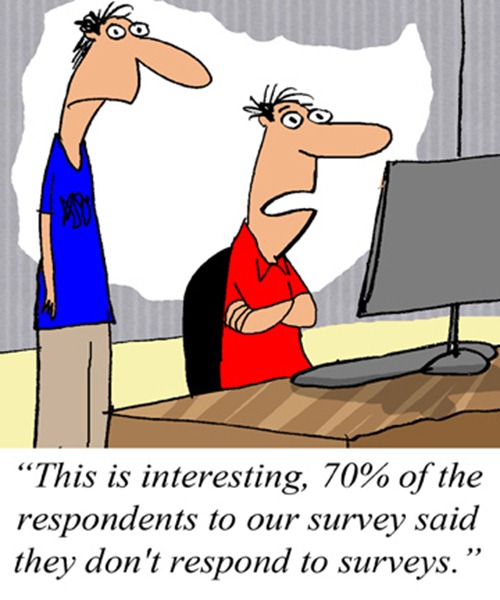 CSE 154
Lecture 9: FOrms
Web data
most interesting web pages revolve around data
 examples: Google, IMDB, Digg, Facebook, YouTube, Rotten Tomatoes
 can take many formats: text, HTML, XML, multimedia
    many of them allow us to access their data
    some even allow us to submit our own new data
    most server-side web programs accept parameters that guide their execution
Query strings and parameters
URL?name=value&name=value...
http://www.google.com/search?q=Romney
http://example.com/student_login.php?username=obourn&id=1234567
query string: a set of parameters passed from a browser to a web server
often passed by placing name/value pairs at the end of a URL
above, parameter username has value obourn, and sid has value 1234567
PHP code on the server can examine and utilize the value of parameters
a way for PHP code to produce different output based on values passed by the user
Query parameters: $_GET, $_POST
$user_name = $_GET["username"];
$id_number = (int) $_GET["id"];
$eats_meat = FALSE;
if (isset($_GET["meat"])) {
  $eats_meat = TRUE;
}                                                            PHP
$_GET["parameter name"] or $_POST["parameter name"] returns a GET/POST parameter's value as a string

parameters specified as http://....?name=value&name=value are GET parameters

test whether a given parameter was passed with isset
Example: Exponents
$base = $_GET["base"];
$exp = $_GET["exponent"];
$result = pow($base, $exp);
print "$base ^ $exp = $result";                              PHP
exponent.php?base=3&exponent=4
3 ^ 4 = 81                                                                                                                 output
Example: Print all parameters
<?php foreach ($_GET as $param => $value) { ?>
  <p>Parameter <?= $param ?> has value <?= $value ?></p>
<?php } ?>                                                  PHP
print_params.php?name=Allison+Obourn&sid=1234567
Parameter name has value Allison Obourn

Parameter sid has value 1234567                                                                       output
or call print_r or var_dump on $_GET for debugging
HTML forms
form: a group of UI controls that accepts information from the user and sends the information to a web server

    the information is sent to the server as a query string

    JavaScript can be used to create interactive controls (seen later)
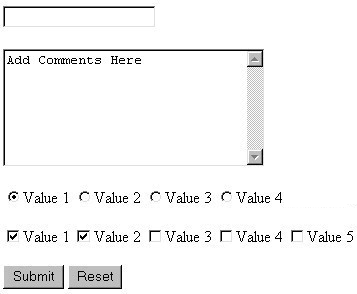 HTML form: <form>
<form action="destination URL">
  form controls
</form>                                                     HTML
required action attribute gives the URL of the page that will process this form's data

when form has been filled out and submitted, its data will be sent to the action's URL

one page may contain many forms if so desired
Form example
<form action="http://www.google.com/search">
  <div>
    Let's search Google:
    <input name="q" />
    <input type="submit" />
  </div>
</form>                                                    HTML
Let's search Google:                                                                                               output
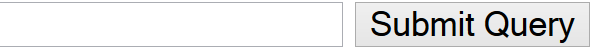 must wrap the form's controls in a block element such as div
Form controls: <input>
<!-- 'q' happens to be the name of Google's required parameter -->
<input type="text" name="q" value="Colbert Report" />
<input type="submit" value="Booyah!" />                     HTML
output
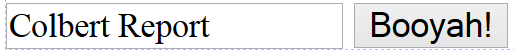 input element is used to create many UI controls
an inline element that MUST be self-closed
name attribute specifies name of query parameter to pass to server
type can be button, checkbox, file, hidden, password, radio, reset, submit, text, ...
value attribute specifies control's initial text
Text fields: <input>
<input type="text" size="10" maxlength="8" /> NetID <br />
<input type="password" size="16" /> Password
<input type="submit" value="Log In" />                     HTML
output
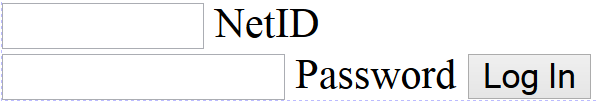 input attributes: disabled, maxlength, readonly, size, value

size attribute controls onscreen width of text field

maxlength limits how many characters user is able to type into field
Text boxes: <textarea>
a multi-line text input area (inline)
<textarea rows="4" cols="20">
Type your comments here.
</textarea>                                                         HTML
output
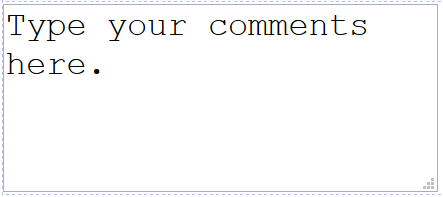 initial text is placed inside textarea tag (optional)
required rows and cols attributes specify height/width in characters
optional readonly attribute means text cannot be modified
Checkboxes: <input>
yes/no choices that can be checked and unchecked (inline)
<input type="checkbox" name="lettuce" /> Lettuce
<input type="checkbox" name="tomato" checked="checked" /> Tomato
<input type="checkbox" name="pickles" checked="checked" /> Pickles  HTML
output
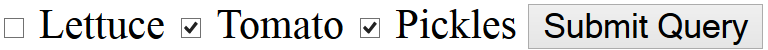 none, 1, or many checkboxes can be checked at same time
when sent to server, any checked boxes will be sent with value on:
http://webster.cs.washington.edu/params.php?tomato=on&pickles=on
use checked="checked" attribute in HTML to initially check the box
Radio buttons: <input>
sets of mutually exclusive choices (inline)
<input type="radio" name="cc" value="visa" checked="checked" /> Visa
<input type="radio" name="cc" value="mastercard" /> MasterCard
<input type="radio" name="cc" value="amex" /> American Express      HTML
output
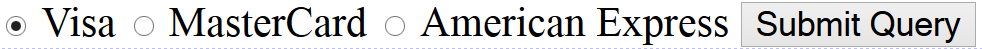 grouped by name attribute (only one can be checked at a time)

must specify a value for each one or else it will be sent as value on
Text labels: <label>
<label><input type="radio" name="cc" value="visa" checked="checked" /> Visa</label>
<label><input type="radio" name="cc" value="mastercard" /> MasterCard</label>
<label><input type="radio" name="cc" value="amex" /> American Express</label>                                            HTML
output
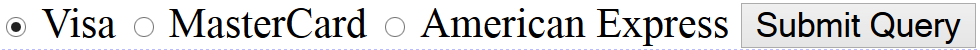 associates nearby text with control, so you can click text to activate control
 can be used with checkboxes or radio buttons
 label element can be targeted by CSS style rules
Drop-down list: <select>, <option>
menus of choices that collapse and expand (inline)
<select name="favoritecharacter">
  <option>Jerry</option>
  <option>George</option>
  <option selected="selected">Kramer</option>
  <option>Elaine</option>
</select>                                                           HTML
output
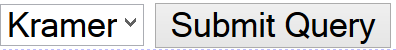 option element represents each choice
    select optional attributes: disabled, multiple, size
    optional selected attribute sets which one is initially chosen
Using <select> for lists
<select name="favoritecharacter[]" size="3" multiple="multiple">
  <option>Jerry</option>
  <option>George</option>
  <option>Kramer</option>
  <option>Elaine</option>
  <option selected="selected">Newman</option>
</select>                                                   HTML
output
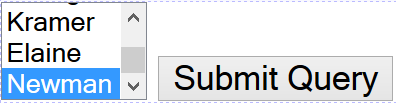 optional multiple attribute allows selecting multiple items with shift- or ctrl-click
must declare parameter's name with [] if you allow multiple selections
 option tags can be set to be initially selected
Option groups: <optgroup>
<select name="favoritecharacter">
  <optgroup label="Major Characters">
    <option>Jerry</option>
    <option>George</option>
    <option>Kramer</option>
    <option>Elaine</option>
  </optgroup>
  <optgroup label="Minor Characters">
    <option>Newman</option>
    <option>Susan</option>
  </optgroup>
</select>                                                   HTML
output
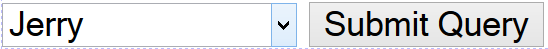 What should we do if we don't like the bold appearance of the optgroups?
Reset buttons
Name: <input type="text" name="name" /> <br />
Food: <input type="text" name="meal" value="pizza" /> <br />
<label>Meat? <input type="checkbox" name="meat" /></label> <br />
<input type="reset" />                                     HTML
output
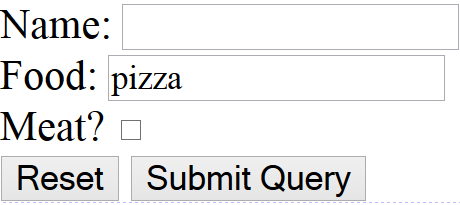 when clicked, returns all form controls to their initial values

specify custom text on the button by setting its value attribute
Hidden input parameters
<input type="text" name="username" /> Name <br />
<input type="text" name="sid" /> SID <br />
<input type="hidden" name="school" value="UW" />
<input type="hidden" name="year" value="2048" />            HTML
output
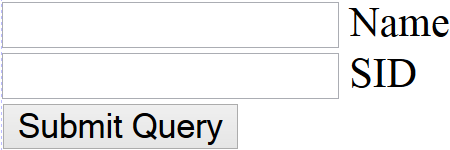 an invisible parameter that is still passed to the server when form is submitted

useful for passing on additional state that isn't modified by the user
Grouping input: <fieldset>, <legend>
groups of input fields with optional caption (block)
<fieldset>
  <legend>Credit cards:</legend>
  <input type="radio" name="cc" value="visa" checked="checked" /> Visa
  <input type="radio" name="cc" value="mastercard" /> MasterCard
  <input type="radio" name="cc" value="amex" /> American Express
</fieldset>                                                        HTML
output
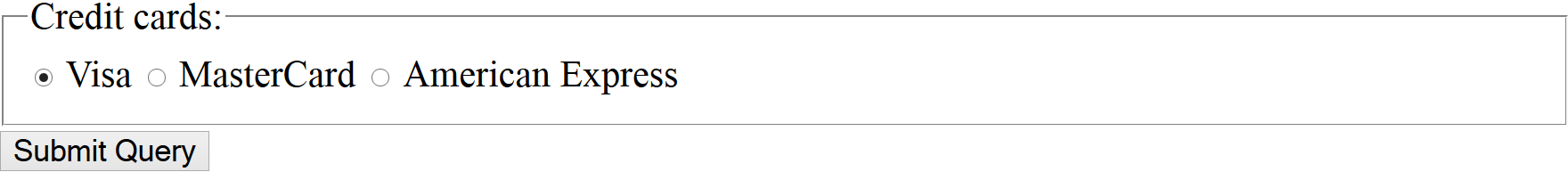 fieldset groups related input fields, adds a border; legend supplies a caption
Styling form controls
element[attribute="value"] {
  property : value;
  property : value;
  ...
  property : value;
}                                                          CSS
input[type="text"] {
  background-color: yellow;
  font-weight: bold;
}                                                                   CSS
output
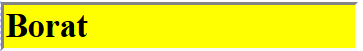 attribute selector: matches only elements that have a particular attribute value
    useful for controls because many share the same element (input)
Problems with submitting data
<label><input type="radio" name="cc" /> Visa</label>
<label><input type="radio" name="cc" /> MasterCard</label> <br />
Favorite Star Trek captain:
<select name="startrek">
  <option>James T. Kirk</option>
  <option>Jean-Luc Picard</option>
</select> <br />                                            HTML
HTML
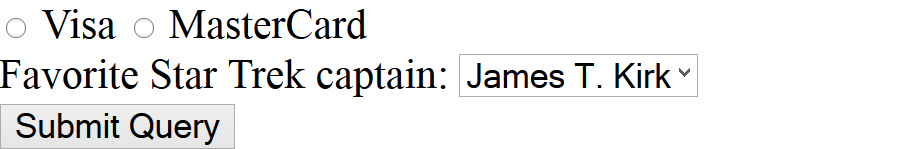 this form submits to our handy params.php tester page
    the form may look correct, but when you submit it...
    [cc] => on, [startrek] => Jean-Luc Picard
The value attribute
<label><input type="radio" name="cc" value="visa" /> Visa</label>
<label><input type="radio" name="cc" value="mastercard" /> 	MasterCard</label> <br />
Favorite Star Trek captain:
<select name="startrek">
  <option value="kirk">James T. Kirk</option>
  <option value="picard">Jean-Luc Picard</option>
</select> <br />                                            HTML
HTML
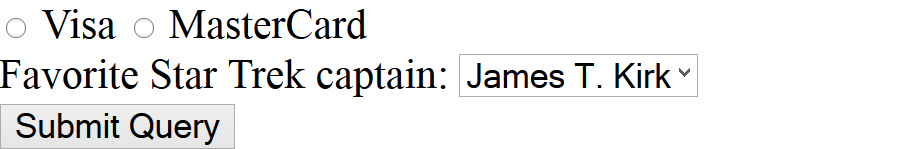 value attribute sets what will be submitted if a control is selected
    [cc] => visa, [startrek] => picard